SISTEMA DE ECUACIONES LINEALES
Profesores: Angela Bustamante 
Franco Cabezas
Renata Rojas
Curso: 2° Medio
TEMAS
Ecuación lineal de dos incógnita
Sistema de ecuaciones lineales
Método de resolución
Reducción
Igualación
3/9/20XX
Título de la presentación
2
Ecuación lineal de dos incógnitas
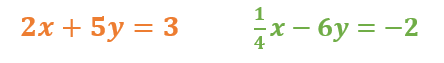 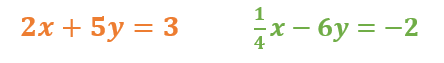 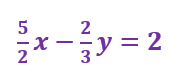 3/9/20XX
Título de la presentación
3
Sistema de ecuaciones lineales
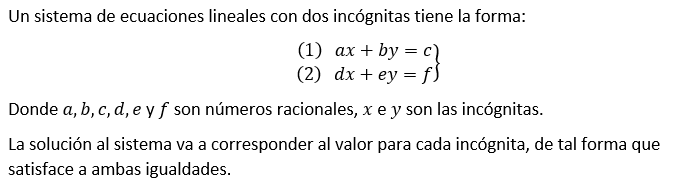 3/9/20XX
Título de la presentación
4
Método de resolución
Para resolver sistemas de ecuaciones existen una cantidad variada de métodos, los que estudiaremos son: igualación, reducción, gráfico y sustitución.
3/9/20XX
Título de la presentación
5
Reducción
Este método consiste en multiplicar las ecuaciones dadas por algún número, de tal forma que al sumar las ecuaciones equivalentes que resultan, una de las variables se elimina para obtener una ecuación con una incógnita, y al resolverla se determina su valor, para posteriormente sustituirla en alguna de las ecuaciones originales y así obtener el valor de la otra incógnita.
3/9/20XX
Título de la presentación
6
Ejemplo:
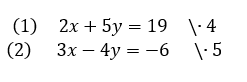 3/9/20XX
Título de la presentación
7
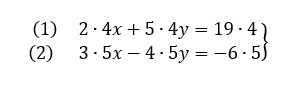 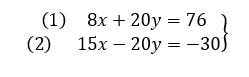 3/9/20XX
Título de la presentación
8
Ahora tenemos que sumar las ecuaciones.






Luego, resolvemos la ecuación resultante
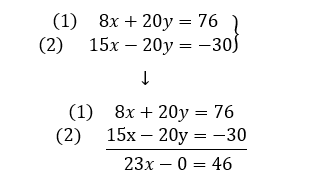 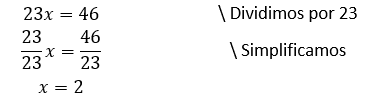 9
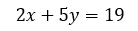 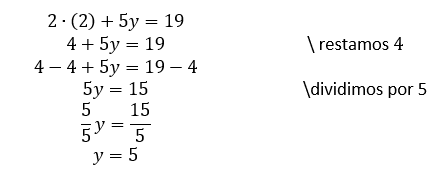 10
11
Igualación
En este método se elige una variable, luego se despeja en ambas ecuaciones para luego igualar las ecuaciones despejadas, así obtendremos una ecuación de primer grado. Por último, el valor que se obtiene se sustituye en una de las ecuaciones iniciales para así obtener el otro valor.
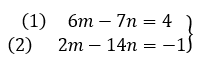 12
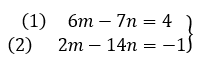 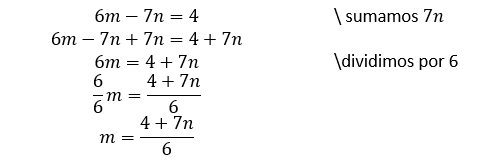 13
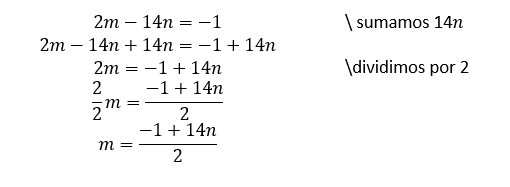 14
Ahora igualamos las ecuaciones despejadas.
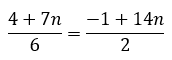 3/9/20XX
15
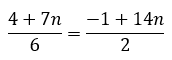 Resolvemos,
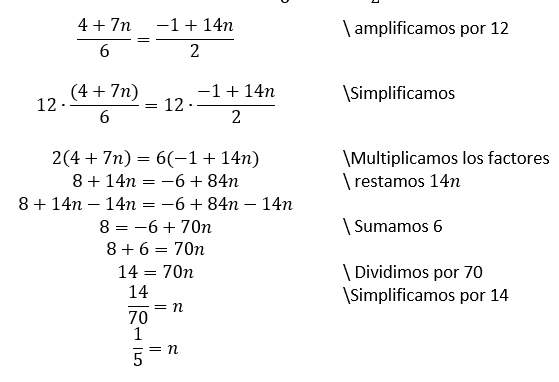 16
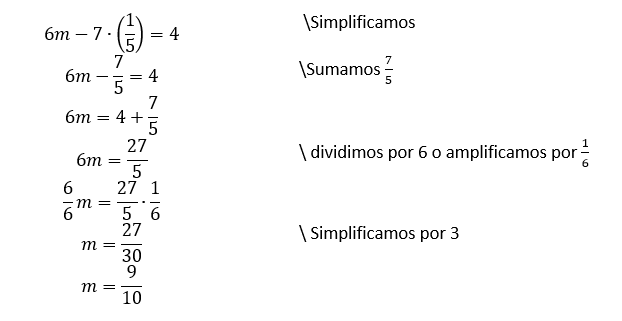 3/9/20XX
17
18